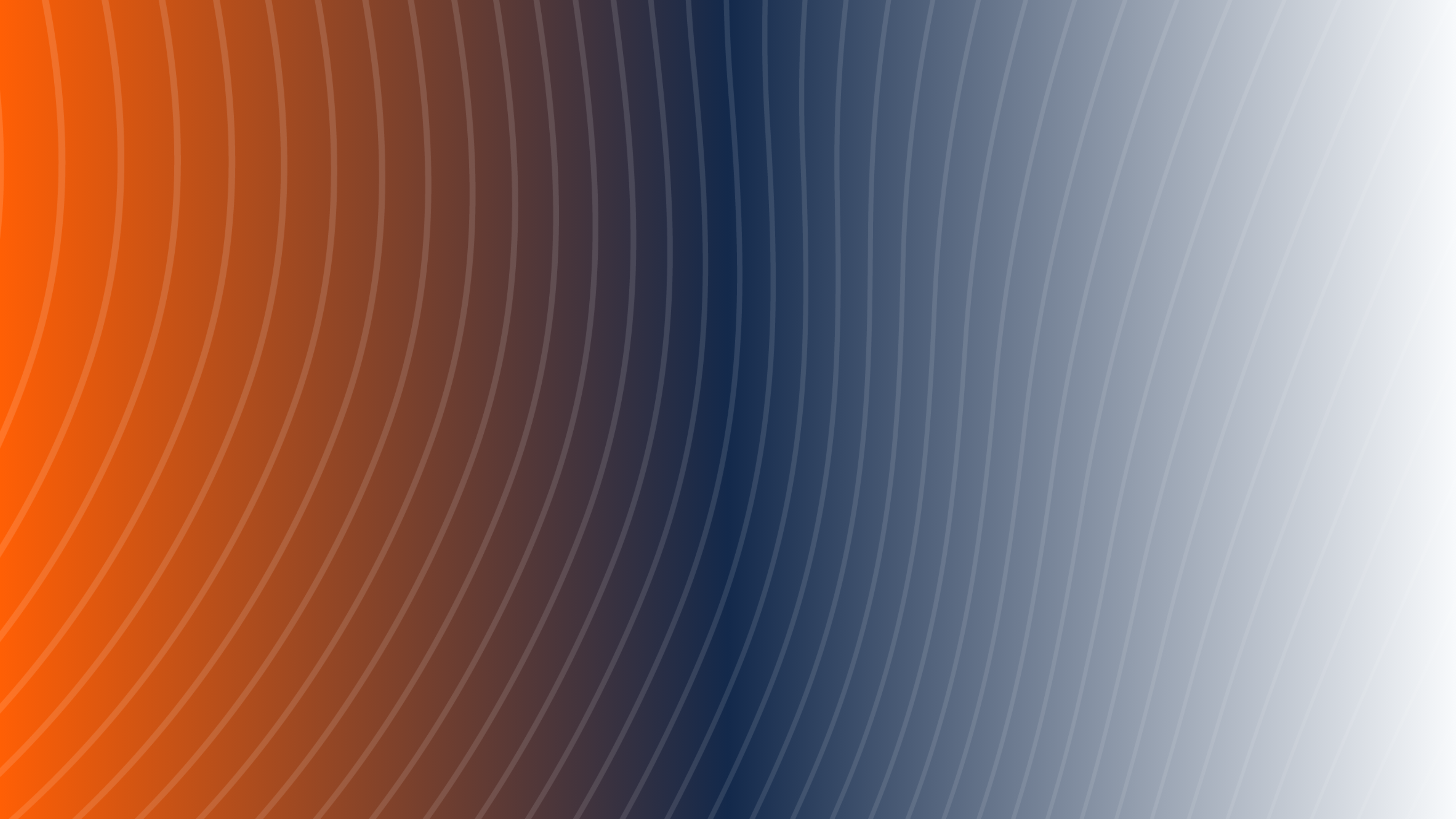 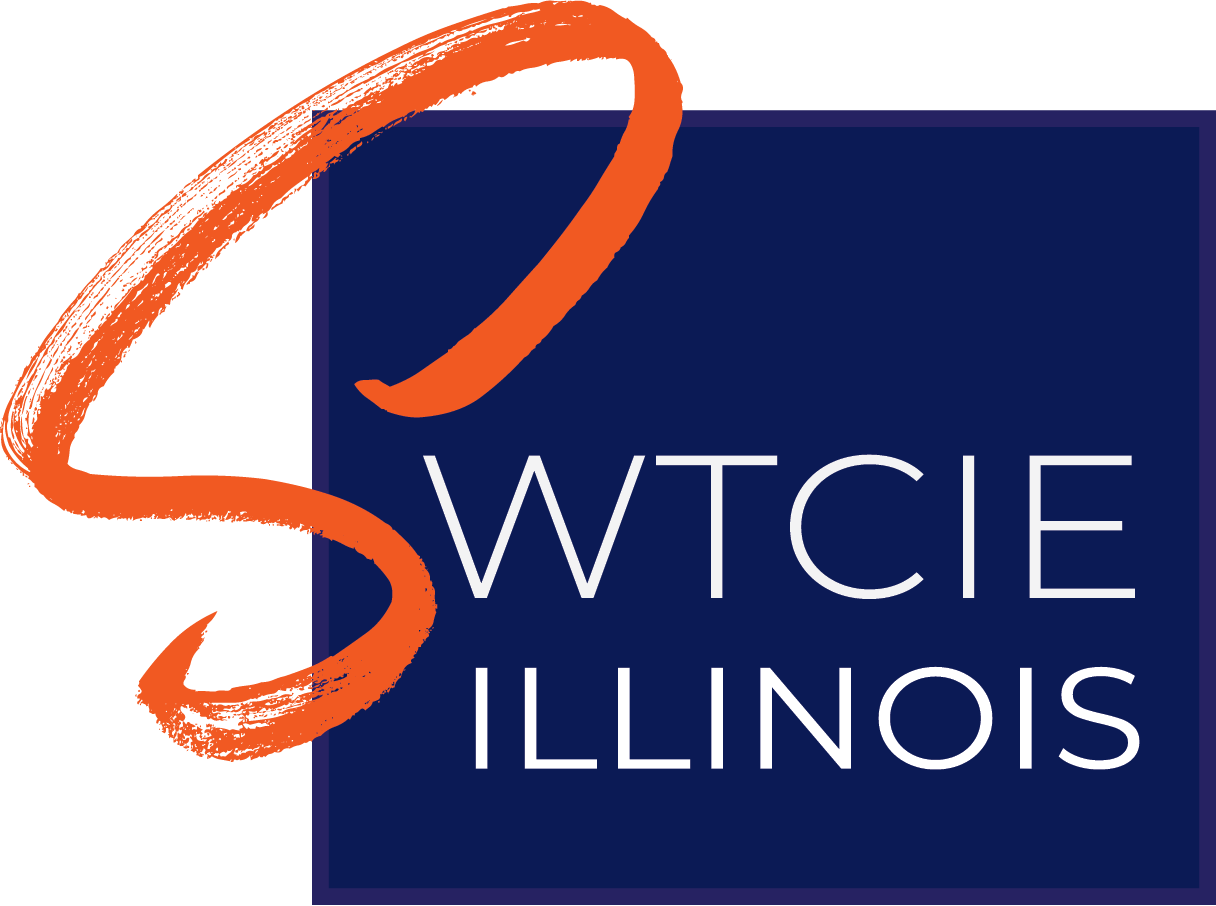 Community of Practice
Jim Knauf, 
UIUC Project Manger

Robyn Lewis, PhD.
IDHS-DRS Project Manager
March 6, 2024
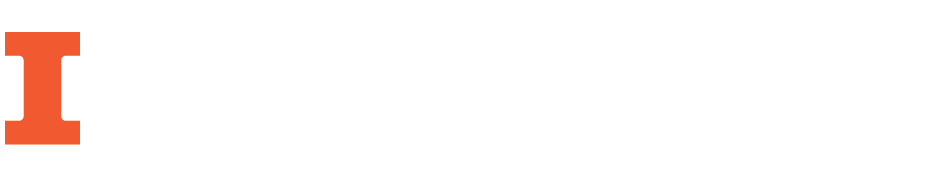 Today’s Agenda
Introduction
Presentation | SWTCIE Illinois Customer SelectionPaul Wehman, Ph.D., and Jennifer McDonough, Virginia consultants
Presentation Q&A
Customer Case Study | CharleyThe Workshop
Open Discussion
Next Steps/Adjourn
2
SWTCIE Illinois Customer Selection
Paul Wehman, Ph.D. and Jennifer McDonoughVirginia consultants
3
Educational Topic Q & A
What are your questions related to the topic presented?
4
Customer Case Study: Meet Charly
Subminimum Wage Earner since 2016
Adult
Signcraft Screenprint, Inc.
$15.00/hr
20 Hours/week
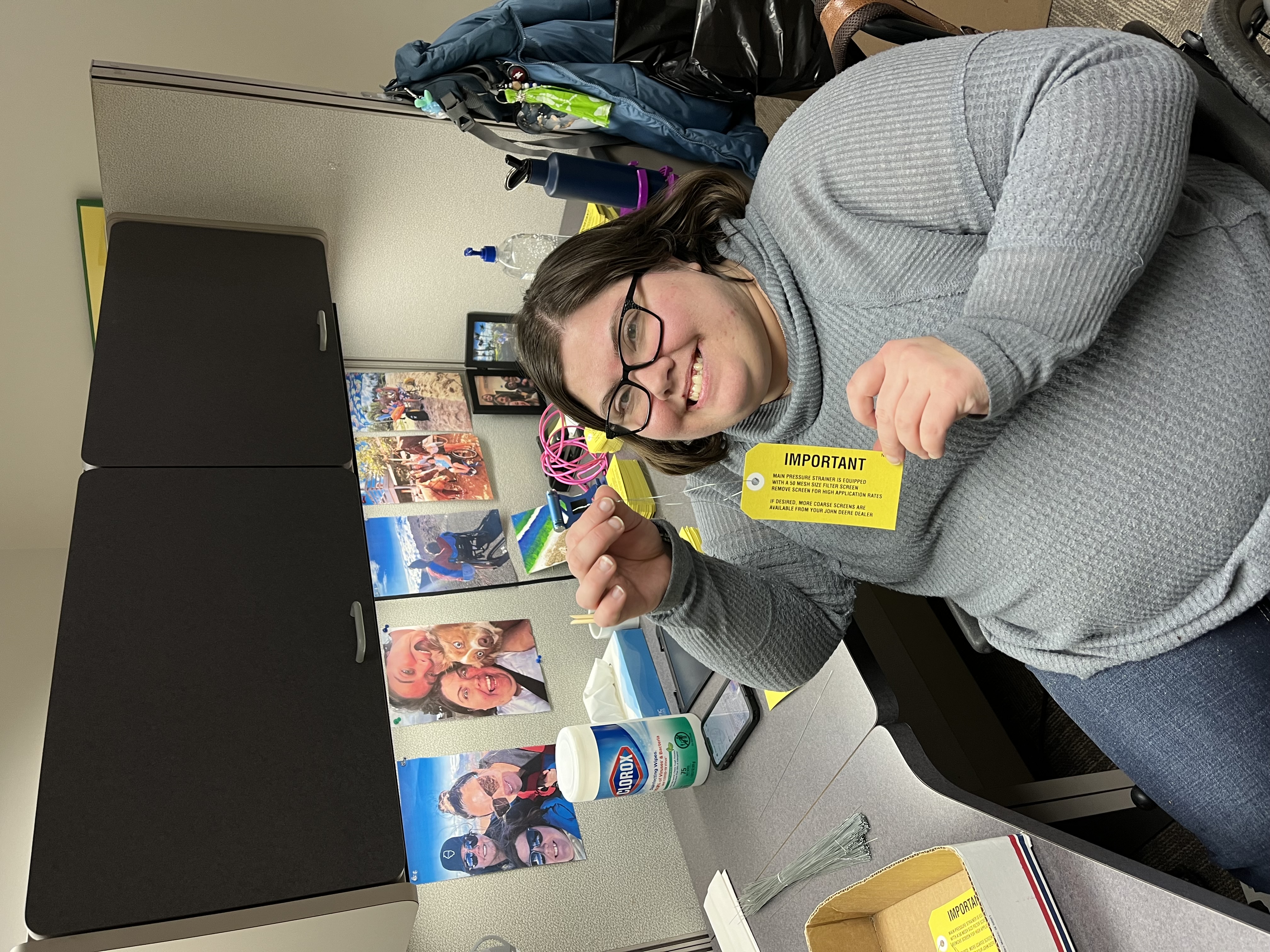 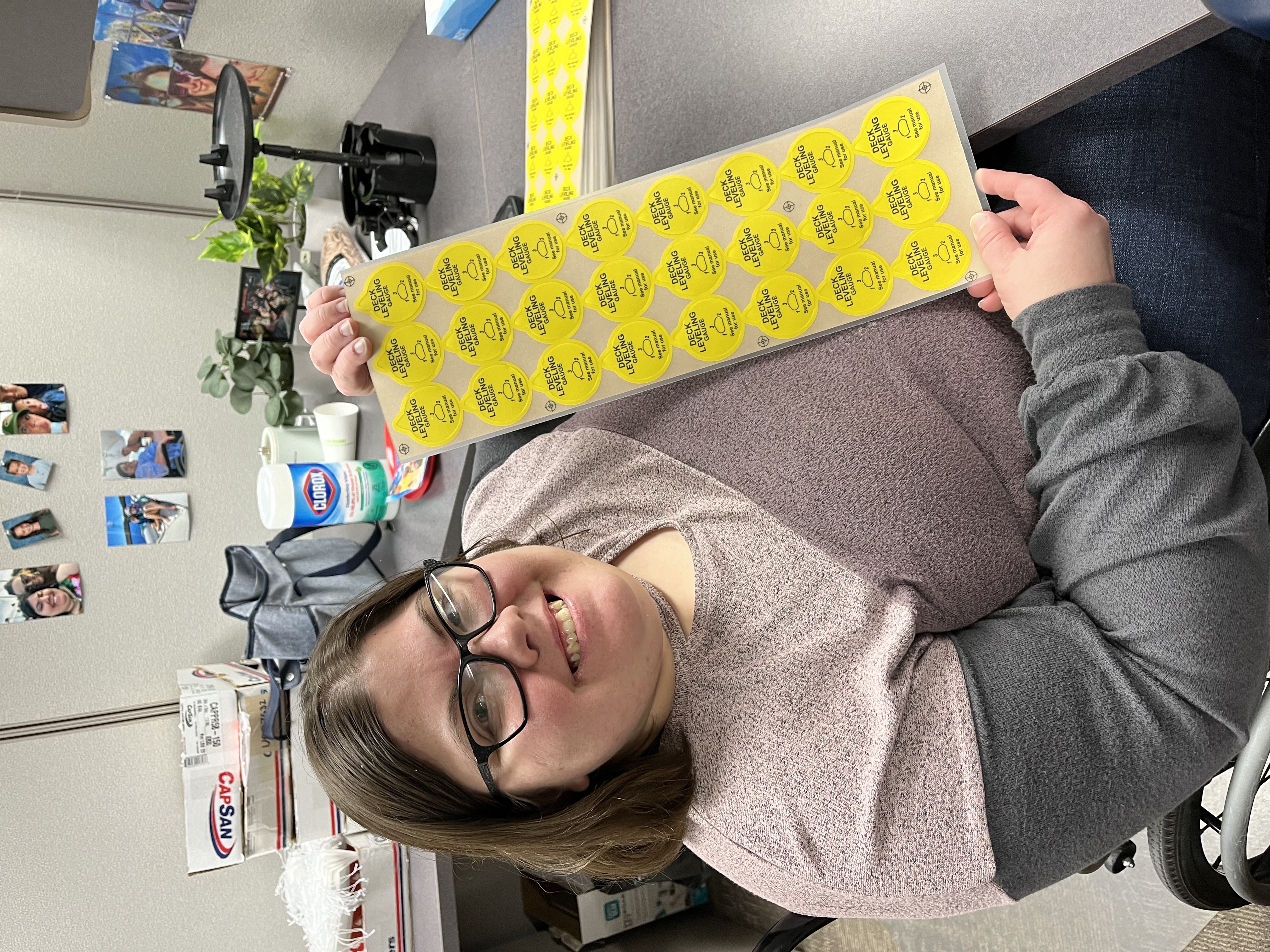 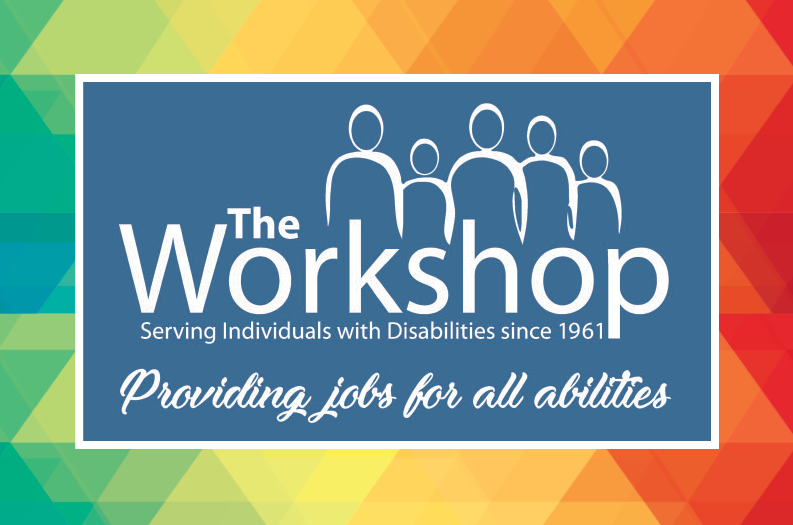 5
Charly’s Team
DRS counselor: Louise Hrubecky (Sterling Office)
UIUC community research specialist: Sharon Bergfeld
Agency employment specialist: Kathy Thimmesch
Personal support worker: none
Wrap around or other special services: none 
Key family supporters: Mom, Dad, and Adult Sister
On the job supporters: Tammy Glasgow (supervisor); Judy, Tiffany, Courtney (teammates)
6
Charly’s DRS process
What Contract type: SEP
Date of Referral: 12/8/23
Date of Eligibility: 1/3/24
Date of IPE initiation: 1/3/24


What information was sent with the referral: 
Charly attends The Workshop and previously had a case open with DRS that was closed before Charly was placed
What additional information was required to determine eligibility: 
Information from The Workshop file, DRS file, family, and health professionals.
7
Charly’s Employer
Employer: Signcraft Screenprint, Inc.
Job title: Final Inspector
Charly’s supervisor and teammates provide accommodations for this regular company position
What makes this a good job fit?
Charly’s mother previously worked at Signcraft. 
Charly and Mom both agreed this would be a great match.  
Charly and her family have a cousin and friends who work at Signcraft.
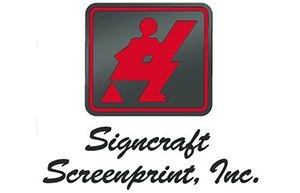 8
Charly’s Employment Barriers
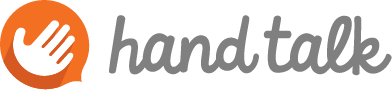 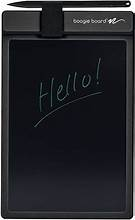 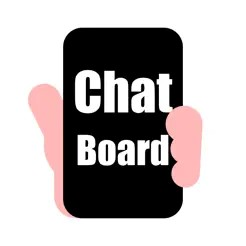 9
Lessons Learned
What did you learn with this customer’s employment process? I learned …
communication is key
power of working as a team
the positive impact of inclusivity in the workplace
What will you do differently with the next customer?
Help set up direct communication between the customer and coworkers before the first day
Find time to meet with coworkers prior to start date
What are your strategies to ensure the customer and employer remain satisfied for this employment situation?
Informal check-ins with customer and employer at least once a week
Progress report based on employer feedback and observations
Weekly communication with parents/guardians
Weekly observations on the job site, including conversation with coworkers
10
Message from Charly
What do you like best about your job (and why)?
The people I work with are nice.
Having a job gives me something to do.
How does working at Signcraft and being a SWTCIE participant make you feel?
It makes me feel good – I’m happier.
What do you plan to/did you do with your first paycheck?
I plan to go to Hobby Lobby and get beads to make jewelry.
11
SWTCIE Illinois
What are the questions from the SWTCIE Illinois COP community?
12
Open Discussion
Questions
Concerns
Advise/Support
General Comments
13
End
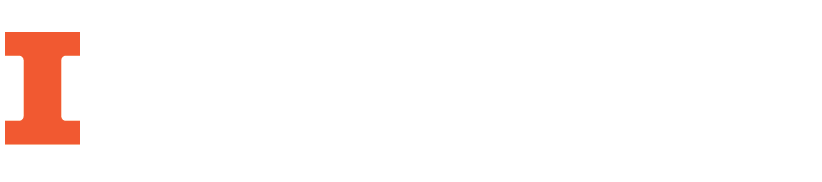